VAE based Unsupervised Text Style Transfer with Pivot Words Enhancement Learning
Intern: Haoran Xu
Manager: Cynthia Lu 
Mentors: Chengyuan Ma and Zhongkai Sun
1
Menu
Introduction
Related Works & Background
Proposed Method
Experiments
Conclusion
2
Introduction
3
Introduction
Text Style Transfer Definition:
Text style transfer aims to rephrase the input text in the desired style while preserving its original content, which could benefit various downstream applications such as text polishing, natural language understanding.

Examples
Sentiment Transfer:
they were dry and truly tasteless. → they were tasty and truly delicious.
Formality Transfer:
        u ’ll find a man who really deserves u one day → you will find a man who really deserves you one day.
Code-Switching Transfer:
submarino amarillo de los Beatles → la cancion yellow submarine de los beatles
4
[Speaker Notes: 说style transfer definition的时候说sentiment transfer， 讲sentiment 例子]
Introduction
Motivation
Help Alexa enable code-switching settings on device and reduce the misunderstanding of code-switching utterances
Enrich the response style of Alexa

Challenges:
Lack of parallel data → Unsupervised Methods
Low-resource clean data
5
[Speaker Notes: 看一下patent]
Related Works & Background
6
Related Works & Background
What previous popular research did?
Pros: 
latent representation brings better interpretability
 
Cons:
It is difficult to judge the quality of disentanglement
Due to the limited capacity of vector representation, the latent representation is hard to capture the rich semantic information
Theoretically disentanglement has been proved that totally separating features is not viable in unsupervised learning.[5]
1. Disentanglement[1]-[4]
Content Features
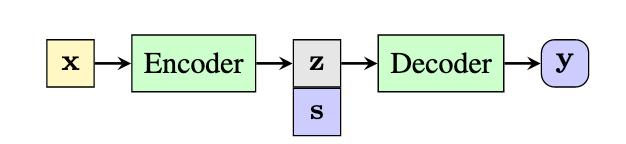 Style Features
[1] Disentangled Representation Learning for Non-Parallel Text Style Transfer
[2] Style transfer from non-parallel text by cross alignment
[3] Style transfer in text: Exploration and evaluation
[4] Toward controlled generation of text
[5] Challenging Common Assumptions in the Unsupervised Learning of Disentangled Representations
7
[Speaker Notes: 第三句讲，]
Related Works & Background
AutoEncoder, for content preservation
2. Rewrite the Style Attribute[1],[2]
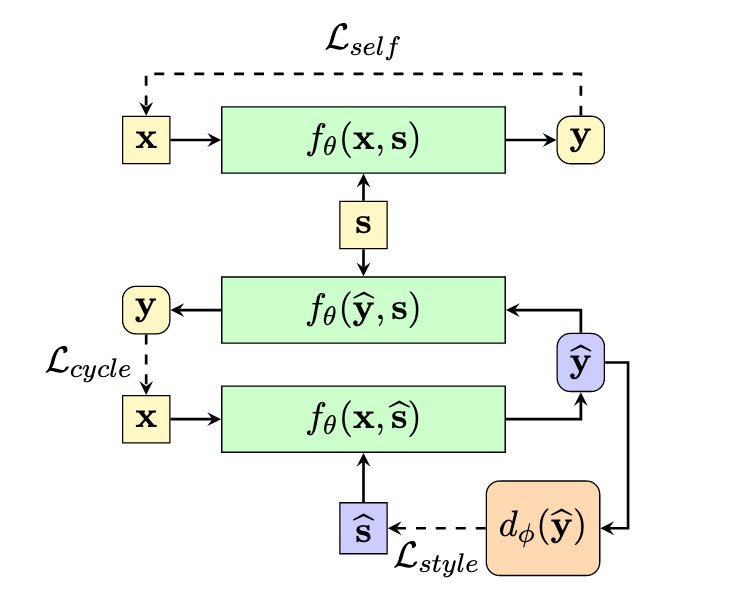 Pros:
No manipulating latent representation and only using extra style information along with a text representation.

Cons: 
Cannot adjust the style strength.
Training is hard to converge and unstable.
Adversarial Training, for learning rewriting the style attribute
[1] Style Transformer: Unpaired Text Style Transfer without Disentangled Latent Representation
[2] Multiple-attribute text rewriting
8
[Speaker Notes: 第一句takeaway, 第二句相关，第三句总结]
Related Works & Background
Variational Autoencoder (VAE):
VAE:
Z
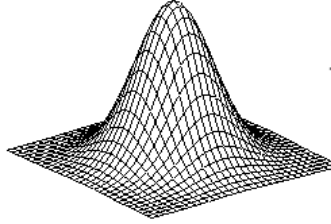 9
[Speaker Notes: 颜色 中间highlight
结构中间中间 高维的

针对前面的distanglement 解决这个问题
去掉Lrec]
Related Works & Background
10
Proposed Method
11
Proposed Method
Stage 1: VAE + Style Embedding Training

Stage 2: Pivot Word Masking Training
12
Proposed Method: VAE+Style Embedding
Take sentiment transfer as an example:
🙃
Random initialized
🙂
Pre-trained Encoder
Multi-layer Transformer
Multi-layer Transformer
Z
🙃
🙃
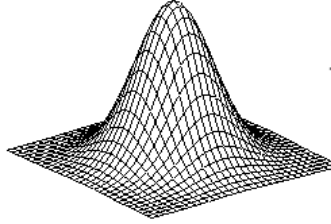 🙂
🙂
13
[Speaker Notes: Style embdding j讲一个case

重点是style embeddings 如何update]
Proposed Method: VAE+Style Embedding
Take sentiment transfer as an example:
🙃
Random initialized
🙂
Pre-trained Encoder
Multi-layer Transformer
Multi-layer Transformer
Z
🙃
🙃
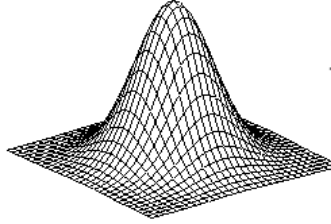 🙂
🙂
14
[Speaker Notes: Style embdding j讲一个case

重点是style embeddings 如何update]
Proposed Method: VAE+Style Embedding
Take sentiment transfer as an example:
🙃
Random initialized
🙂
Pre-trained Encoder
Multi-layer Transformer
Multi-layer Transformer
Z
🙃
🙃
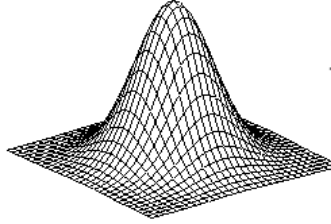 🙂
🙂
15
[Speaker Notes: Style embdding j讲一个case

重点是style embeddings 如何update]
Proposed Method: VAE+Style Embedding
Inference step:
Only modify the latent feature!
🙃
🙂
Pre-trained Encoder
Multi-layer Transformer
Multi-layer Transformer
Z
🙃
🙂
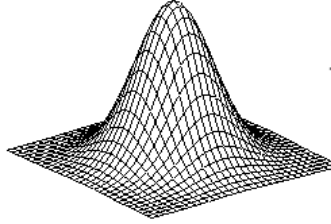 🙂
🙃
16
Proposed Method: VAE+Style Embedding
Inference step:
Only modify the latent feature!
🙃
🙂
Pre-trained Encoder
Multi-layer Transformer
Multi-layer Transformer
Z
🙃
🙂
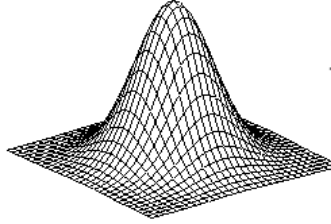 🙂
🙃
17
Proposed Method: Pivot Word Masking Training
Some entity names or prepositions (non-pivot words) may not require a rewrite. We only need to rewrite words which can determine the style of the sentence (pivot words).
e.g.   I am disappointed with the restaurant.

          I am happy with the restaurant.
Thus, we propose pivot word masking training to enforce the model to focus on pivot words.
18
[Speaker Notes: 参考patent

不要问句， 什么事pviot word, non-pivot]
Proposed Method: Pivot Word Masking Training
🙃
🙂
Pre-trained Encoder
Multi-layer Transformer
Multi-layer Transformer
Z
I am <mask> with the restaurant.
I am disappointed with the restaurant.
Pivot Word Masking
I am disappointed with the restaurant.
19
[Speaker Notes: Style embedding 灰白]
Proposed Method: Pivot Word Masking Training
Frozen! We don’t train style embeddings in this step because masked sentences don’t contain style information
🙃
🙂
Pre-trained Encoder
Multi-layer Transformer
Multi-layer Transformer
Z
I am <mask> with the restaurant.
I am disappointed with the restaurant.
Pivot Word Masking
I am disappointed with the restaurant.
20
[Speaker Notes: Style embedding 灰白]
Proposed Method: Pivot Word Masking Training
How to derive pivot words?
We utilize attention weights to describe the importance of words!
?
🙃
🙂
Linear Layer & Softmax
Classifier
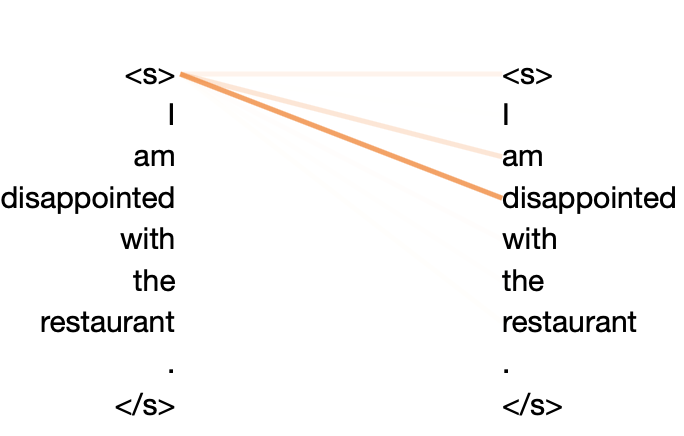 f<s> = w1f<s>+ w2fI + w3fam + w4fdisappointed
f<s> = w1f<s>+ w2fI + w3fam + w4fdisappointed
f<s>
Attention weights
Pre-Trained Encoder
disappointed…
<s>
I
am
21
[Speaker Notes: Classification表示]
Proposed Method: Pivot Word Masking Training
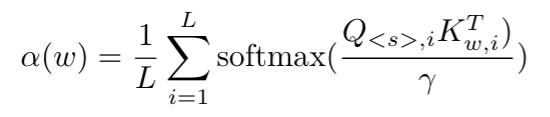 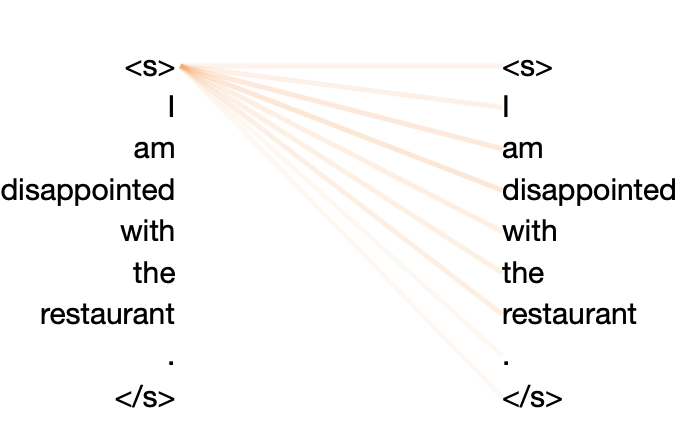 Multiple heads!
<s>
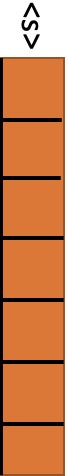 I
am
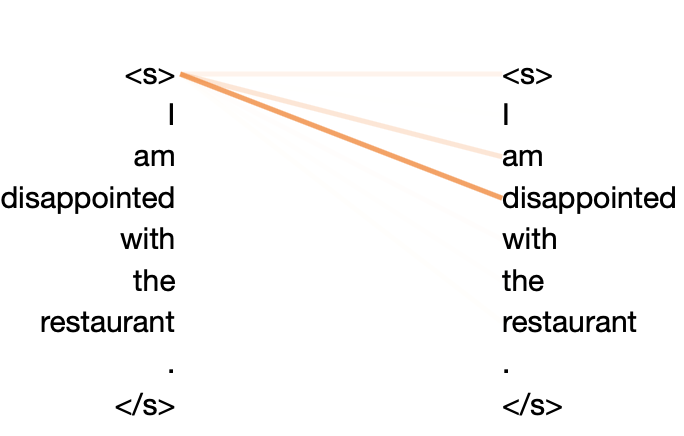 disappointed
Pre-Trained Encoder
Pre-Trained Encoder
Pre-Trained Encoder
22
Proposed Method: Pivot Word Masking Training
Pivot Word Masking Scheme:
<s>       I       am       disappointed       with       the       restaurant       </s>
0.01   0.01   0.1               0.8                 0.02      0.02           0.02             0.02
0.6      0.7     0.2              0.4                  0.1         0.2              0.9              0.2 
<s>       I       am            <mask>            with       the       restaurant       </s>
23
Proposed Method: Pivot Word Masking Training
Inference step is still the same!
Only modify the latent feature!
🙃
🙂
Pre-trained Encoder
Multi-layer Transformer
Multi-layer Transformer
Z
🙃
🙂
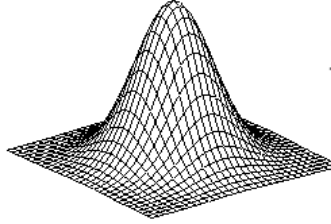 🙂
🙃
24
Experiments
25
Experiments
Three style transfer experiments:
Sentiment Style Transfer  (Yelp)
Formality Style Transfer (GYAFC)
Hindi to Hinglish Code-Switching Style Transfer (LinCE[1])
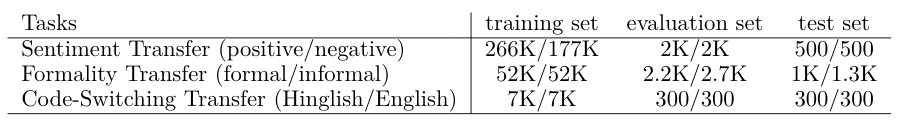 26
[Speaker Notes: Animation highlight 7K]
Experiments
Evaluated by a classifier
Evaluation Metrics:

Accuracy (Acc):                                                                                             (higher is better)


Perplexity (PPL):        PPL(w) = P(w)-1/N         (lower is better)  
Evaluated by GPT2 for sentiment and formality transfer
Evaluated by LSTM language model[1] for code-switching transfer

Self-BLEU: BLEU scores between transferred sentences and original sentences. (higher is better)

Ref-BLEU: BLEU scores between transferred sentences and reference sentences. (higher is better)
27
[1] A Deep Generative Model for Code-Switched Text
[Speaker Notes: Commoly formally used for style transfer

用公式表达，标记用classifier.  

Higher better, lower better]
Experiments: Sentiment Transfer
Classifier itself has 97.6% accuracy
better
worse
worse
worse
28
[Speaker Notes: Better worse, 颜色]
Experiments: Sentiment Transfer
29
Experiments: Sentiment Transfer
30
Experiments: Sentiment Transfer
Compared with previous methods
[1] Style Transfer from Non-Parallel Text by Cross-Alignment
[2] Delete, Retrieve, Generate:A Simple Approach to Sentiment and Style Transfer
[3] Style Transformer: Unpaired Text Style Transfer without Disentangled Latent Representation
31
[Speaker Notes: animiation一个一个来， 一个数字一个框]
Experiments: Sentiment Transfer
Examples of positive -> negative outputs:
Original: steve was professional and found exactly the right unit to fit in our space .
Style transformer[1]:  nobody was unfriendly and found exactly the right unit to fit in our space .
Ours: steve was horrible and only fit the wrong space to find in our unit .
Human: steve was totally unprofessional and did n't find any fit that would be good for us .


Examples of negative -> positive outputs:
Original: the place has obviously gone downhill over the years .
Style transformer[1]:  the place has consistently gone handful over the years .
Ours: the place has greatly improved over the years .
Human: the place has obviously improved over the years .
32
[1] Style Transformer: Unpaired Text Style Transfer without Disentangled Latent Representation
[Speaker Notes: 讲一个]
Experiments: Formality Transfer
33
[Speaker Notes: 提一嘴]
Experiments: Formality Transfer
34
Experiments: Formality Transfer
Compared with previous methods
[1] Style Transfer from Non-Parallel Text by Cross-Alignment
[2] Delete, Retrieve, Generate:A Simple Approach to Sentiment and Style Transfer
[3] Style Transformer: Unpaired Text Style Transfer without Disentangled Latent Representation
35
[Speaker Notes: 选一个 一个数字一个数字讲  总结： 我们比他们的好]
Experiments: Formality Transfer
Examples of formal -> informal outputs:
Original: you should pursue an active life and not waste my time .
Style transformer[1]: you all beat an active life and not waste my time .
Ours: you should pick ur life and not waste my time .
Human: get a life and do n't waste mine .

Examples of informal -> formal outputs:
Original: ask her out or tell her u like or admire her .
Style transformer[1]:  ask her out or tell her is like or admire her .
Ours: ask her out or inform her that you like her . 
Human: you should ask her out or tell you that you like or admire her .
36
[1] Style Transformer: Unpaired Text Style Transfer without Disentangled Latent Representation
Experiments: Code-Switching Transfer
No human reference!
37
Experiments: Code-Switching Transfer
38
Experiments: Code-Switching Transfer
Compared with previous methods
[1] Style Transfer from Non-Parallel Text by Cross-Alignment
[2] CoSDA-ML: Multi-Lingual Code-Switching Data Augmentation for Zero-ShotCross-Lingual NLP
39
[Speaker Notes: 拿一个讲， 把讲的数字一个个讲]
Experiments: Code-Switching Transfer
Example results for Hindi-Hinglish code-switching style transfer:
Hindi: कया आपको एनीमशन फिलम पसद ह ? (Do you like animation movies?)
Transferred (ours): क्या तुम्हे एनीमशन movie पसंद हैं ? (Do you like animation movies?)
Style Transformer[1]: क्या आपको दोनों movie पसंद हें ? (Do you like both the movies?)
Random Replace[2]: what आपको एनीमशन फिलम पसद ह ? (What you like animation movies?)


Hindi: कया यह काफी नया ह या कछ साल पराना ह ? (Is this quite new or is it a few years old?)
Transferred (ours): क्या यह काफी new हैं या तोडा old हैं ? (Is it quite new or broken old?)
Style Transformer[1]: क्या यह काफी नया हैं या ने साल हार्ड हो ? (Is it new enough or are the years hard?)
Random Replace[2]: कया this quite newer ह या कछ साल पराना ह ? (Is this quite newer or a few years old?)
[1] Style Transfer from Non-Parallel Text by Cross-Alignment
[2] CoSDA-ML: Multi-Lingual Code-Switching Data Augmentation for Zero-Shot Cross-Lingual NLP
40
[Speaker Notes: 放一个]
Experiments: Code-Switching Transfer
Hindi: म सहमत ह ! यह बहत दखी था , लकिन यह भी , जसा कि एक समीकषक इस काफी <unk> बिटवरट <unk> डालता ह । मझ यकीन नही था कि अत म कस महसस किया जाए ।
(I agree! It was so sad, but also, as one reviewer puts it quite <unk> bittersweet <unk>. I was not sure how to feel so.)

Transferred (ours): i agree ! यह बहुत sad था , जैसे एक reviewer ने कहा हैं यह काफ़ी " bittersweet " हैं , मैं sure नहीं था की end मैं कैसा feel करू .
(i agree! It was so sad, as one reviewer said, it's quite "bittersweet", I wasn't sure how to feel at the end.)

Style Transformer[1]: movie की हैं . (of movie.)

Randomly replace[2]: म सहमत ह ! this बहत दखी had , but this even , जसा कि एक समीकषक this plenty <unk> बिटवरट <unk> डालता ह । मझ यकीन no had कि अत म tight महसस किया jaye ।
(I agree! Had seen this a lot, but this even, as one reviewer puts this plenty bittersweet . I didn't believe that I felt so tight jaye.)
41
[1] Style Transfer from Non-Parallel Text by Cross-Alignment
[2] CoSDA-ML: Multi-Lingual Code-Switching Data Augmentation for Zero-Shot Cross-Lingual NLP
Conclusion
42
Conclusion
We successfully propose a VAE + style embeddings model architecture to realize the flexibility of the target style injected for text style transfer

Expanding upon our proposed model, we introduce pivot words masking training to further improve the model by focusing on the pivot words.

We show the wide applicability of our model compared with previous methods.
43
[Speaker Notes: 跟语言无关， 各种task]
Thank You!
44
…
I am disappointed with the restaurant.
Pre-trained Language Model
Multi-layer Transformer
Multi-layer Transformer
Latent Distribution
Pivot Word Masking
I am <mask> with the restaurant.
I am disappointed with the restaurant.
45
[Speaker Notes: Style embdding j讲一个case

重点是style embeddings 如何update]
…
Pre-trained Language Model
Multi-layer Transformer
Multi-layer Transformer
Latent Distribution
46